MODULBASERT TRENING FOR FØRSTEHJELPSPERSONELL
MODUL: 4
SIRKULASJONSSVIKT, BRUDD OG VÆSKEBEHANDLING
Modul 4
Læremål:
Forstå årsaker til sirkulasjonssvikt
Kunne identifisere symptomer på sirkulasjonssvikt.
Kunne beskrive normale verdier/funn. Gjennom observasjon fange opp faretruende verdier/funn og endringer, og formidle disse videre til sykepleier.
Gjennomføre en helhetlig vurdering av A+B +C+D
Kunne assistere sykepleier i behandling av sirkulasjonssvikt.
Beskrive prinsipper for bruddbehandling og bruke immobiliseringsutstyr
Assistere ved etablering av intravenøs behandling og væskebehandling
Modul 4
Innhold:
Årsaker til sirkulasjonssvikt
Symptomer på sirkulasjonssvikt
Førsteinntrykk av en pasient med begynnende sirkulasjonssvikt
Beskrive hudfarge og kvalitet:
Blek
Kald
Klam
Blålig (cyanotisk)
Modul 4
Innhold:
Behandling av sirkulasjonssvikt:
Kunne legge trykkbandasje
Assistere ved reponering/anlegg av strekk-/vakuumspjelk
Assistere sykepleier ved bruk av SAM-sling
Indre blødninger (thorax, organer i abdomen, store rørknokler)
Stabilisering av brudd i femur/bekken
Vurdere perifer sirkulasjon ved frakturer
Formidle funn til sykepleier
Modul 4
Innhold:
Væskebehandling:
Indikasjoner og betegnelser (Ringer Acetat)
Finne frem utstyr og assistere sykepleier ved innleggelse av perifer venekanyle og væskebehandling
Koble infusjonssett, fylle dråpekammer, fjerne luftbobler
Administrere væsker i kalde omgivelser
Modul 4
Metode:
Praksis:
Telle pust
Telle puls i håndledd og på hals 
Beskrive hudfarge og kvalitet
Måle palpatorisk BT
Føre pasient-/ observasjonsskjema og formidle funn/forandringer til sykepleier
Finne fram utstyr til innleggelse av venekanyle.
Finne fram, montere infusjonssett og klargjøre for infusjon, - før kontroll og tilkobling av sykepleier,
Legge trykkbandasje ved skader i ekstremitetene
Bruk av SAM-sling
Anlegge vakuumspjelk
Legge pasient i sideleie
Modul 4
Metode:
Utstyr fra førstehjelp-/ akuttsekk:
Ventilasjonsutstyr/ O2
Trykkbandasje
Utstyr til innleggelse av venekanyle
Intravenøs væske
Redningssaks
Sug
Modul 4
Referanser:
TR0819
TR0821
TR0822
Legevaktshåndboken
Norsk indeks for medisinsk nødhjelp
gjennomføring
Teori i plenum
Praktiske øvelser, grupper på 2-3 personer
Deltakerne trener på markør/hverandre/traume- dukke
Bruke førstehjelps og akuttsekker, annet utstyr
Tidsbruk teori: 20 min
Tidsforbruk praktiske øvelser: 85 min
Tidsbruk evaluering: 15 min
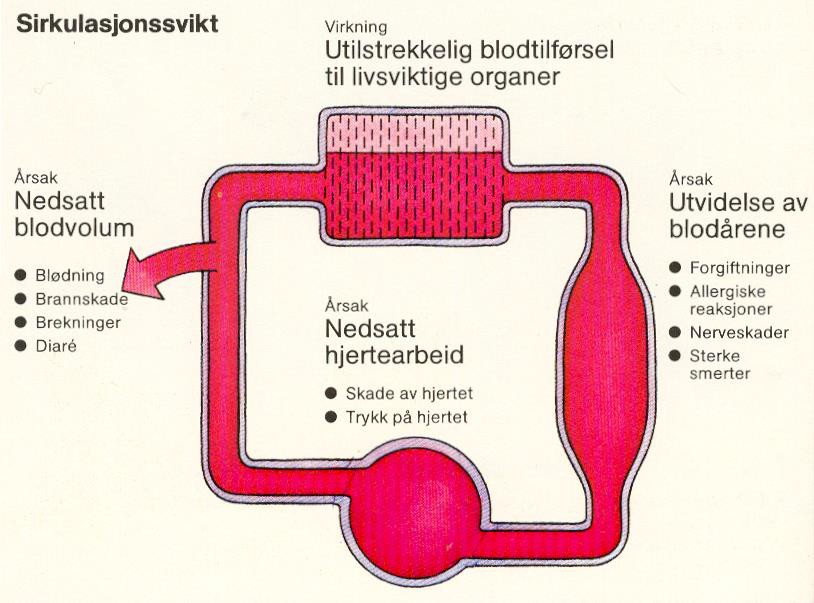 blødning
Væsketap
Tap av røde blodlegemer
Mister oksygen - bærende kapasitet
Kan medføre sirkulasjonssvikt og død
Blødning behandling
Komprimer
Hev bløende sted Kompresjonsbandasje, fuktig og steril 
Hold pasienten varm
Indre blødning
Symptomer hudfarge
BT
Puls
Skal ligge flatt
Skape ro
Holde pasienten varm
Sirkulasjonssvikt symptomer
Blek, kald og klam
Hurtig pust og puls
Engstelig og redd
Behandling sirkulasjonssvikt
Stanse synlige blødninger 
Hold pasienten varm
Gi oksygen hvis mulig 
La pasienten ligge flatt 
Indre blødninger
PRAKTISKE ØVELSER
Pasienten blir funnet med blek blålig hudfarge. Har åpent brudd i legg. Er våken, engstelig, klager over pustevansker og brystsmerter, kaldsvett, puster raskt og overfladisk. Rask, svak halspuls. Ikke følbar håndleddpuls. Tiltak og prioritering?
Pasient har blek hudfarge, litt stor mage. Når pasienten blir funnet reagerer han ikke i det hele tatt på smerte, pusten er surklet, gispende og sein, ingen følbar puls. Tiltak og prioritering?
Pasienten er våken og har store magesmerter. Normal pust og puls. Tiltak og prioritering?
PRAKTISKE ØVELSER
Pasienten har falt ned 3 meter fra stillas. Puster normalt. Litt forhøyet puls, er kvalm og blek. Klager over smerter i bekken, og venstre ankel som har synlig feilstilling. Prioritering og tiltak?
Pasienten har fått et rør over høyre fot i forbindelse med løfteoperasjoner. Er blek, klam og kaldsvett. Forhøyet pust og puls. Klager over smerter i høyre lår. Tiltak og prioritering?
EVALUERING
Evaluering:
Observasjon i henhold til læremål
Læremål:
Forstå årsaker til sirkulasjonssvikt
Kunne identifisere symptomer på sirkulasjonssvikt.
Kunne beskrive normale verdier/funn. Gjennom observasjon fange opp faretruende verdier/funn og endringer, og formidle disse videre til sykepleier.
Gjennomføre en helhetlig vurdering av A+B +C+D
Kunne assistere sykepleier i behandling av sirkulasjonssvikt.
Beskrive prinsipper for bruddbehandling og bruke immobiliseringsutstyr
Assistere ved etablering av intravenøs behandling og væskebehandling
Sterke sider
Kan forbedres
INSTRUKTØRVEILEDNING
SIRKULASJONSSVIKT. BRUDD OG VÆSKEBEHANDLING:
Tidsforbruk: 80 minLæremål:
Forstå årsaker til sirkulasjonssvikt
Kunne identifisere symptomer på sirkulasjonssvikt.
Kunne beskrive normale verdier/funn. Gjennom observasjon fange opp faretruende verdier/funn og endringer, og formidle disse videre til sykepleier.
Gjennomføre en helhetlig vurdering av A+B +C+D
Kunne assistere sykepleier i behandling av sirkulasjonssvikt.
Beskrive prinsipper for bruddbehandling og bruke immobiliseringsutstyr
Assistere ved etablering av intravenøs behandling og væskebehandling Førstehjelper iverksetter og gjennomfører pasientundersøkelse på markører/hverandre/traumedukke.
ABCDE:
Sjekke bevissthetsnivå
Sjekke frie luftveier
Sjekke åndedrett
Stanse synlige blødninger
Puls på håndledd og hals
Varsle
Hudfarge og hudkvalitet
Holde pasienten varm
INSTRUKTØRVEILEDNING
Palpatorisk BT
Pasient observasjonsskjema
Formidle funn og endringer til sykepleier
Assistere sykepleier ved innleggelse av venekanyle og klargjøre for infusjon for å kompensere for væsketap
Korrekt leie ved sirkulasjonssvikt